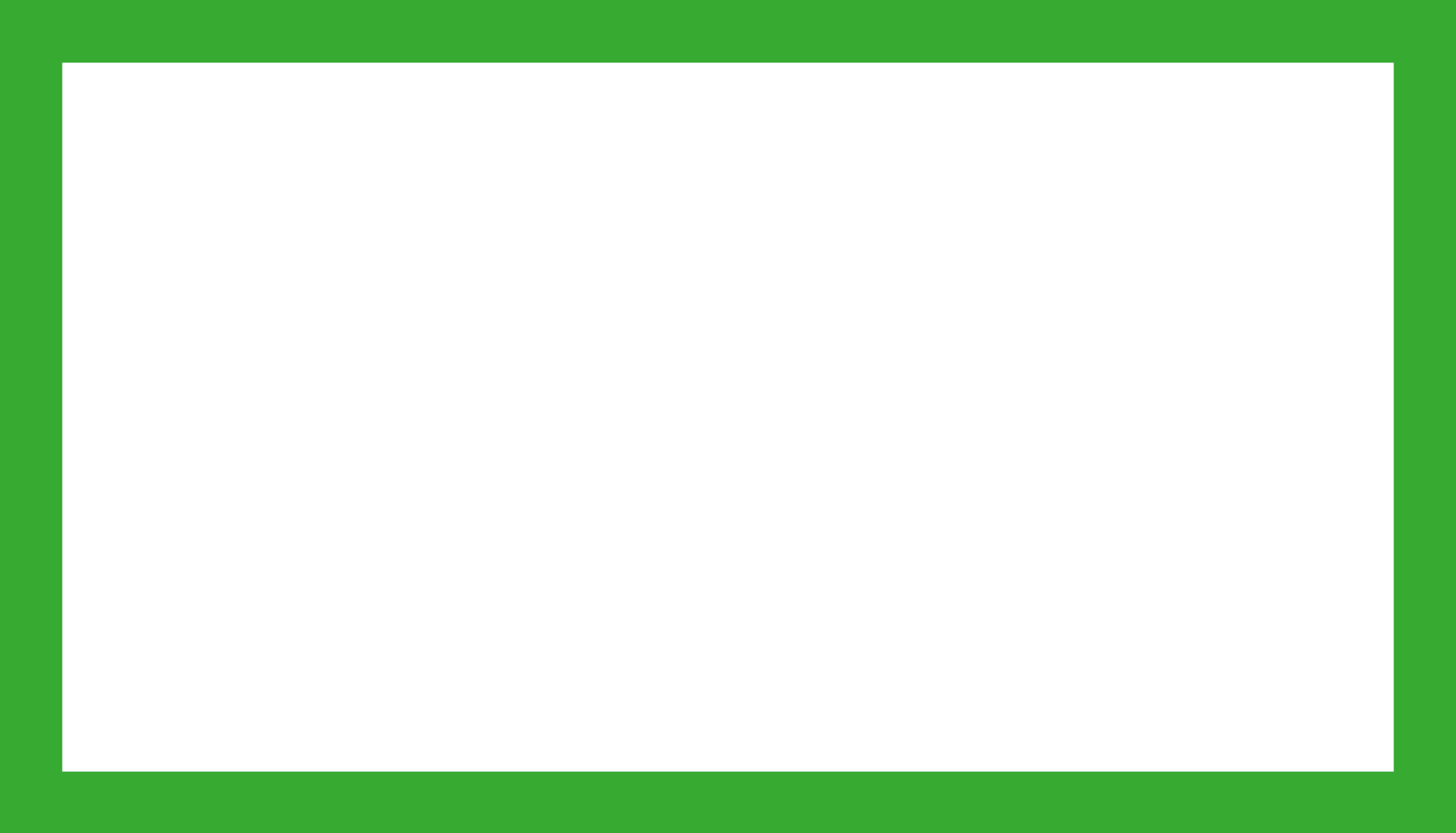 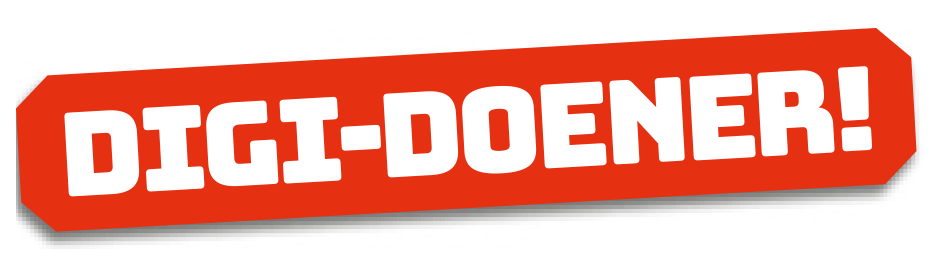 Het algoritme van
een behangetje
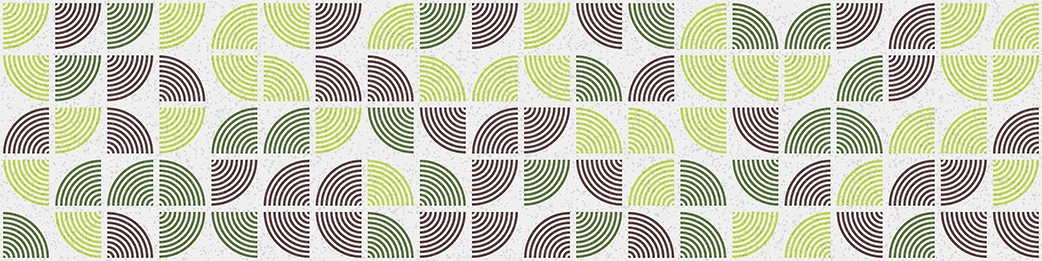 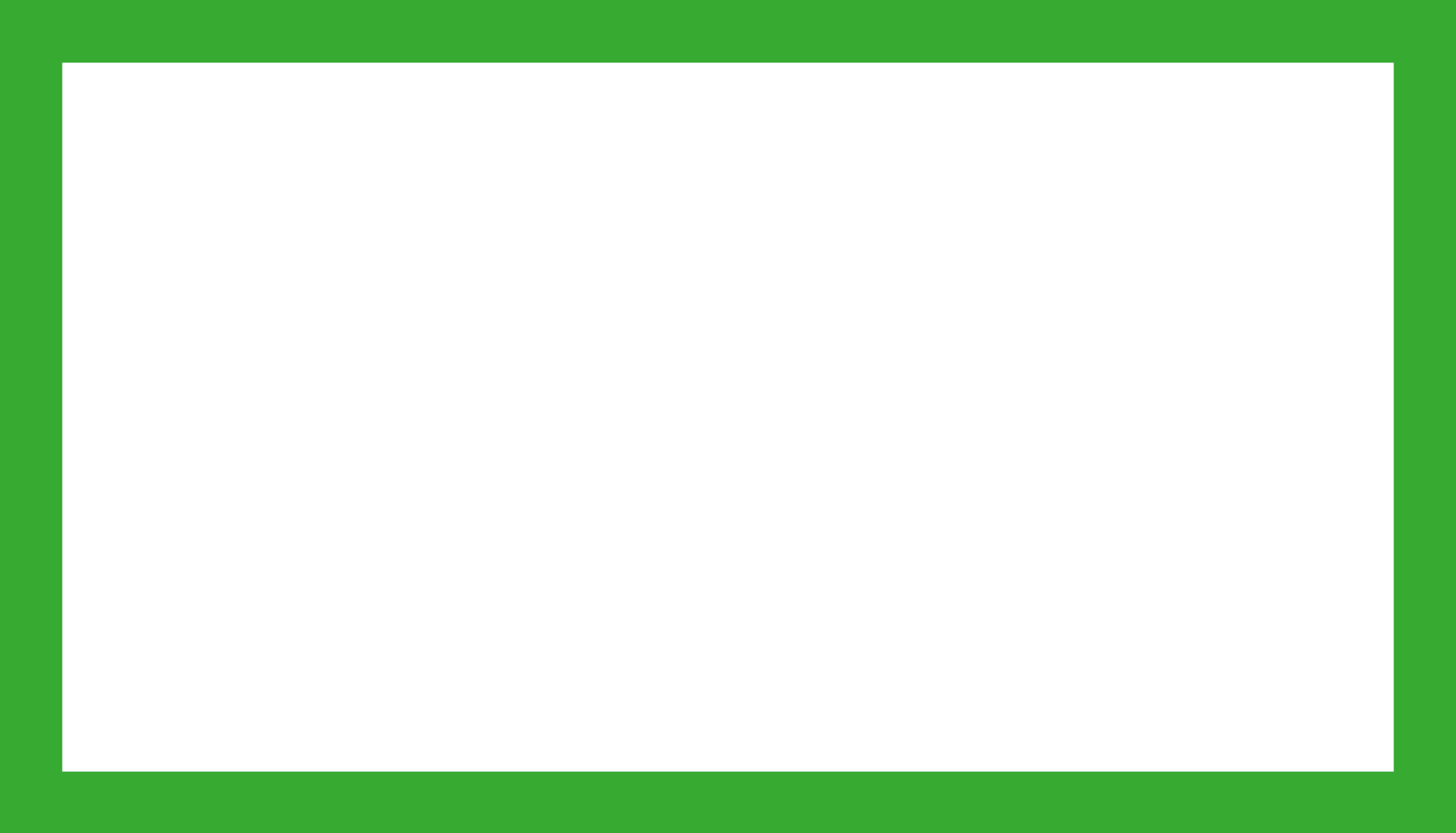 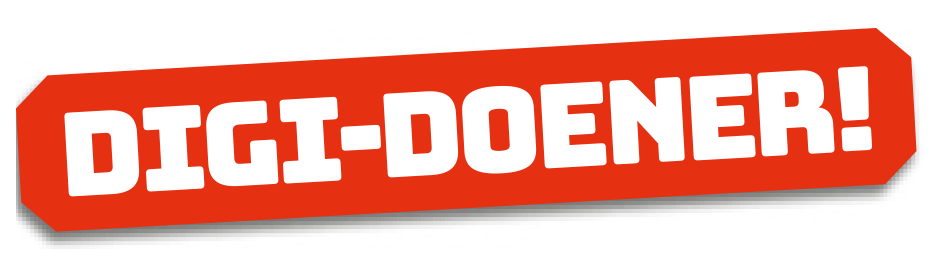 Lekker behangetje
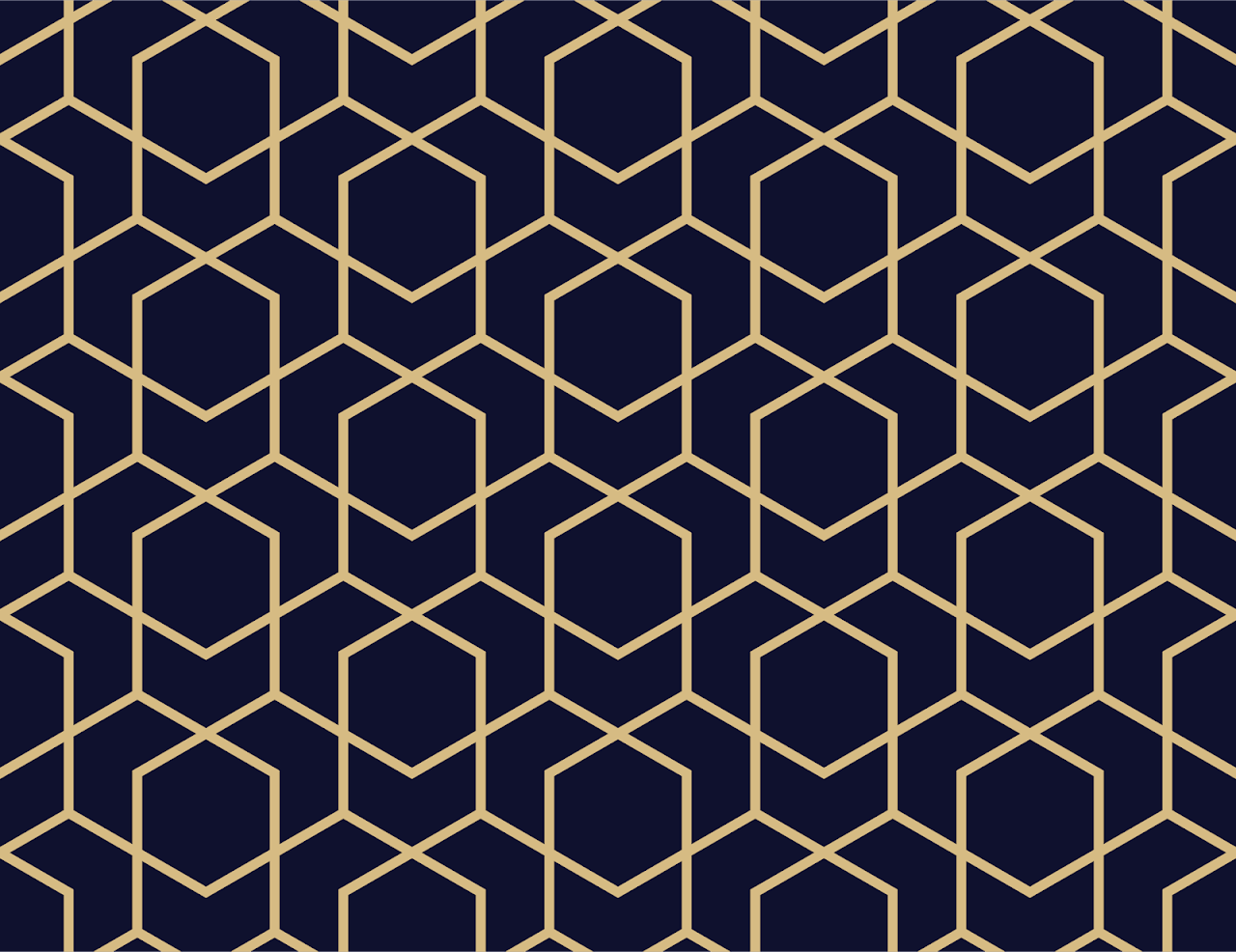 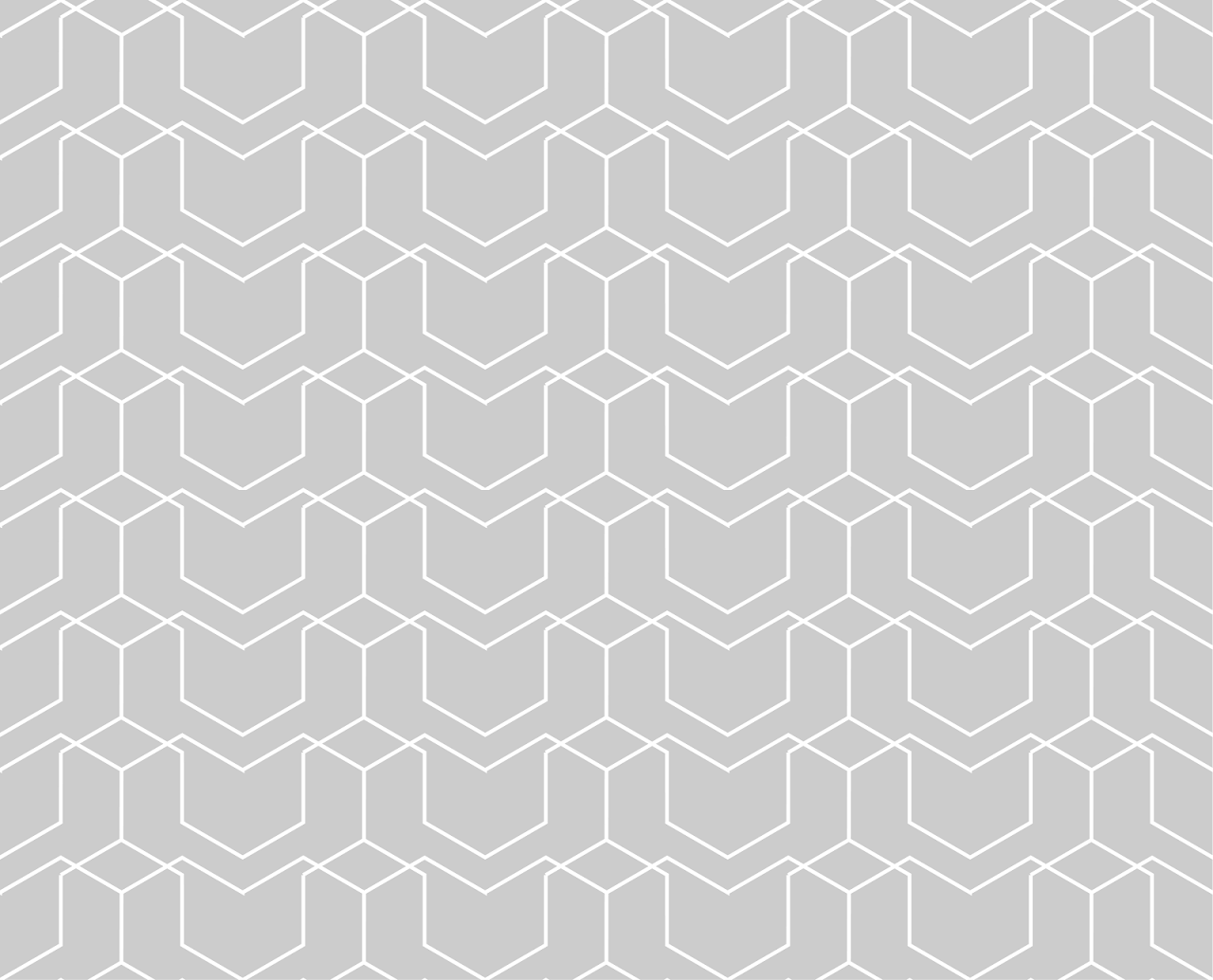 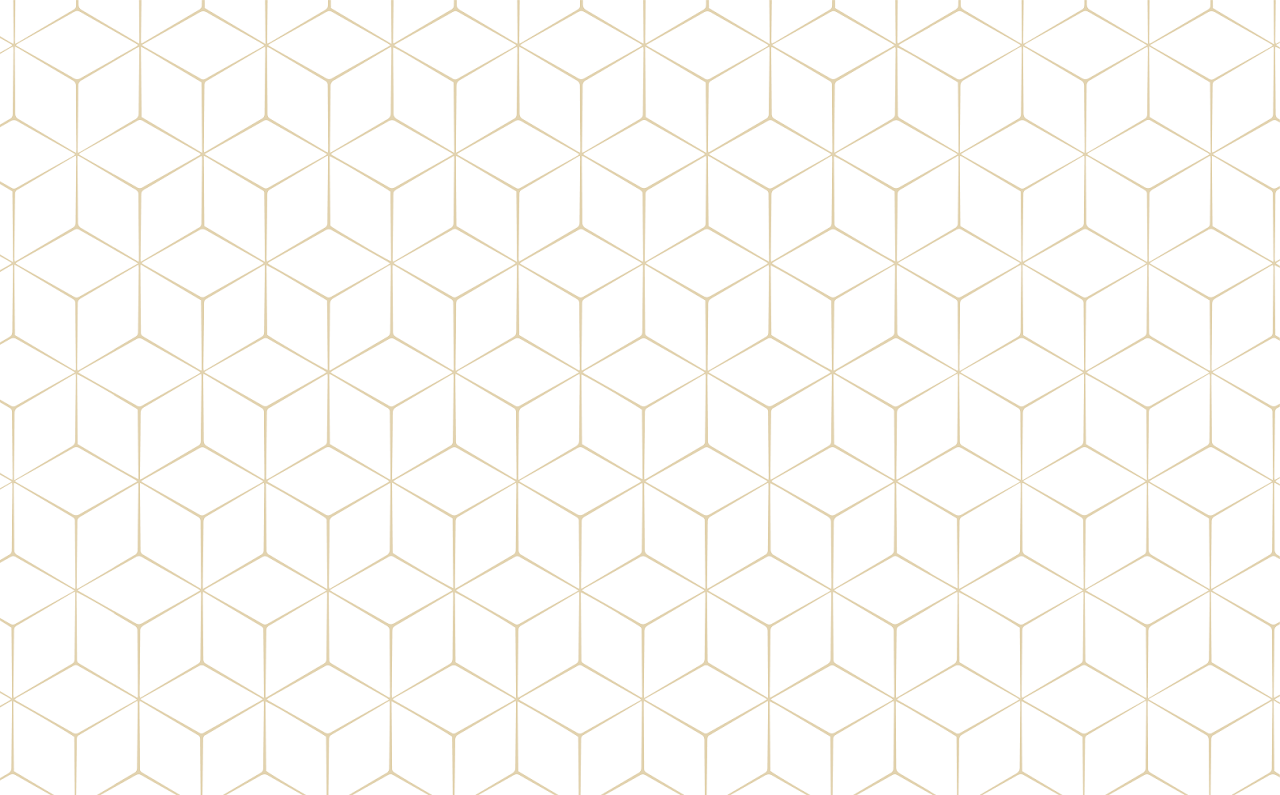 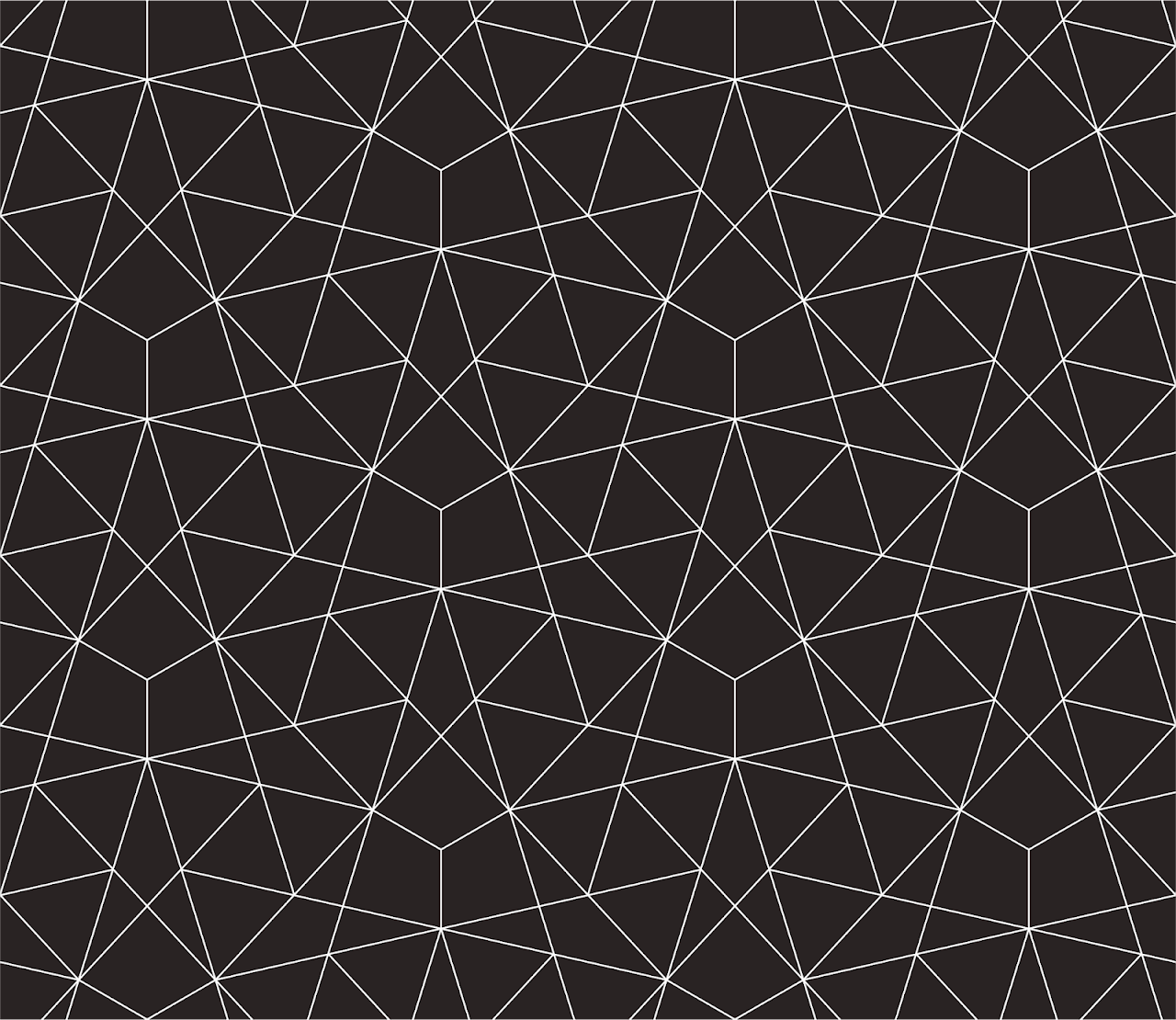 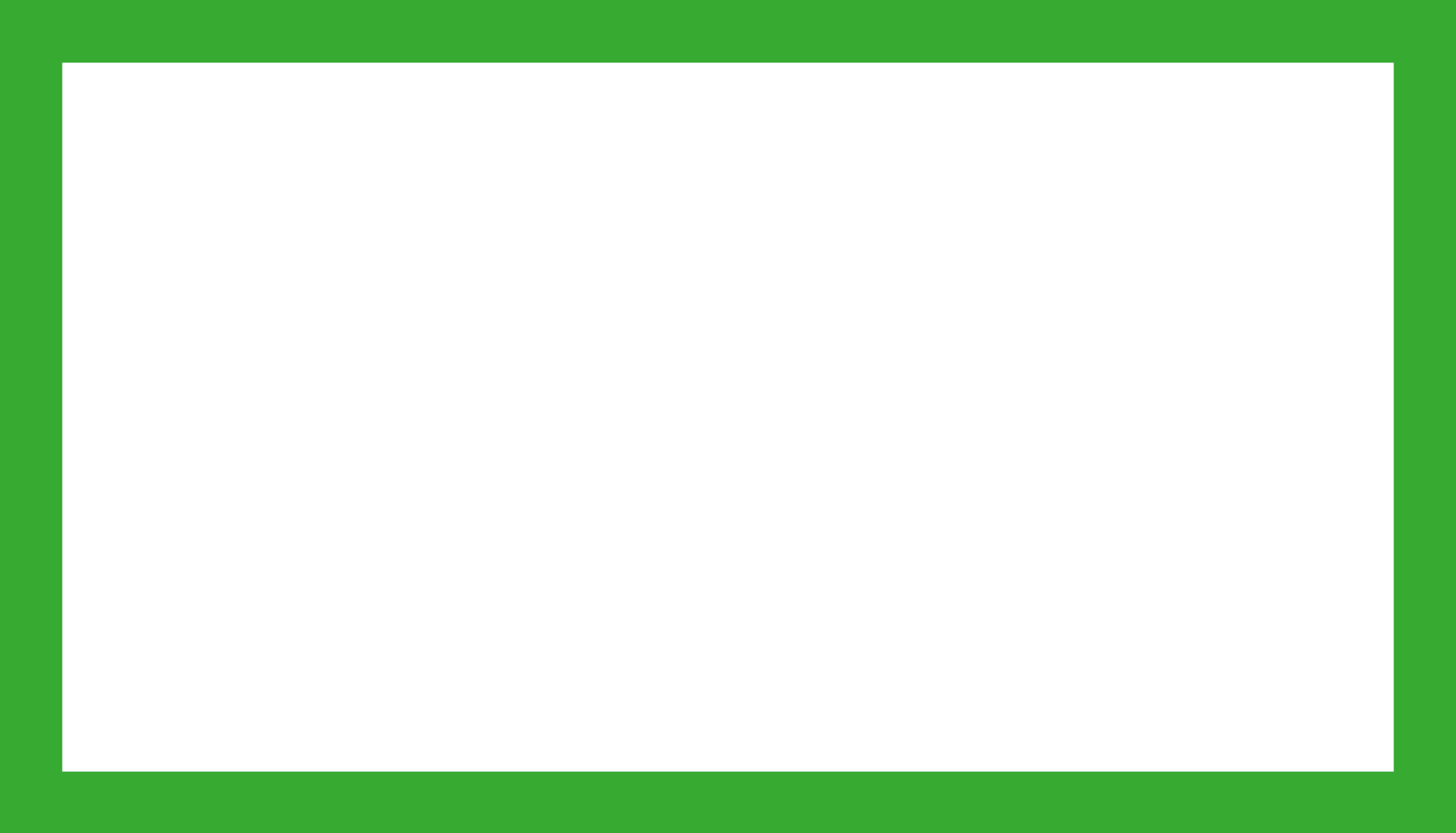 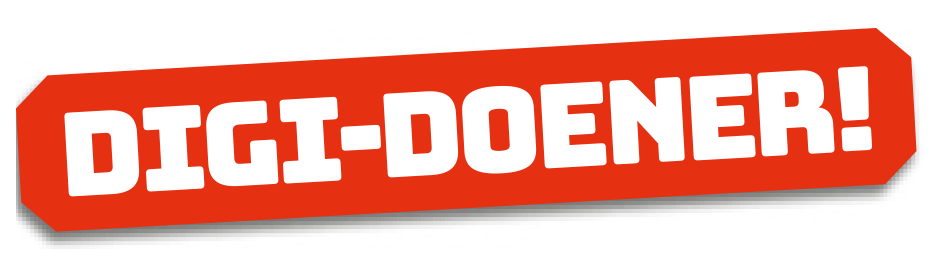 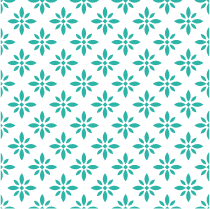 Hoe zit het in elkaar?
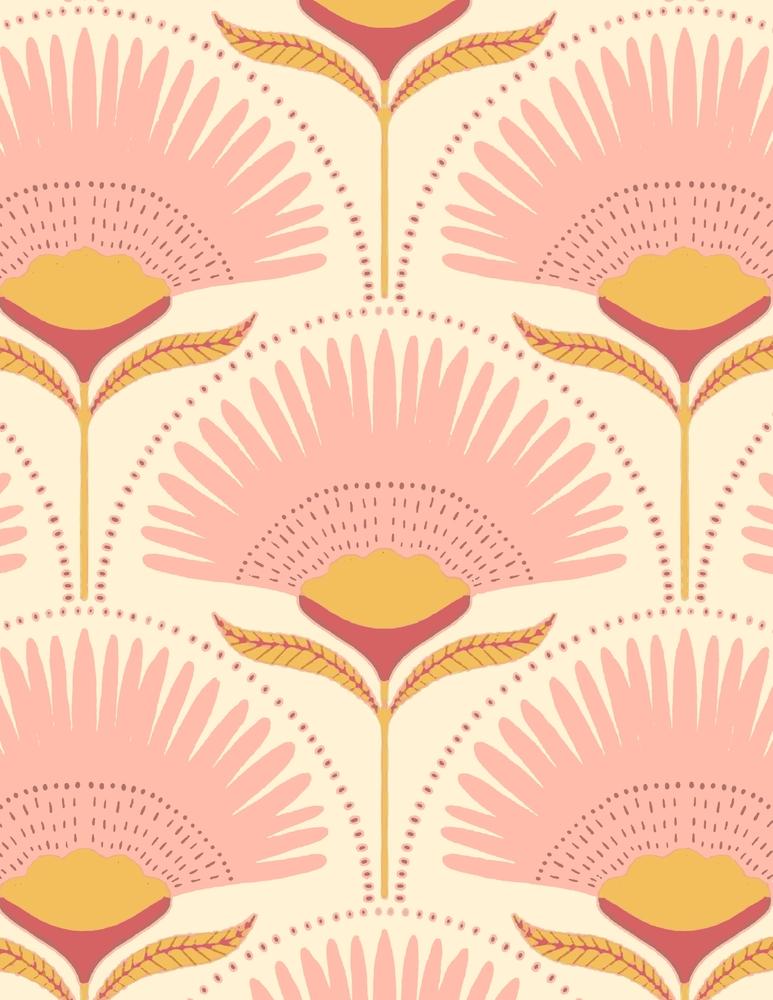 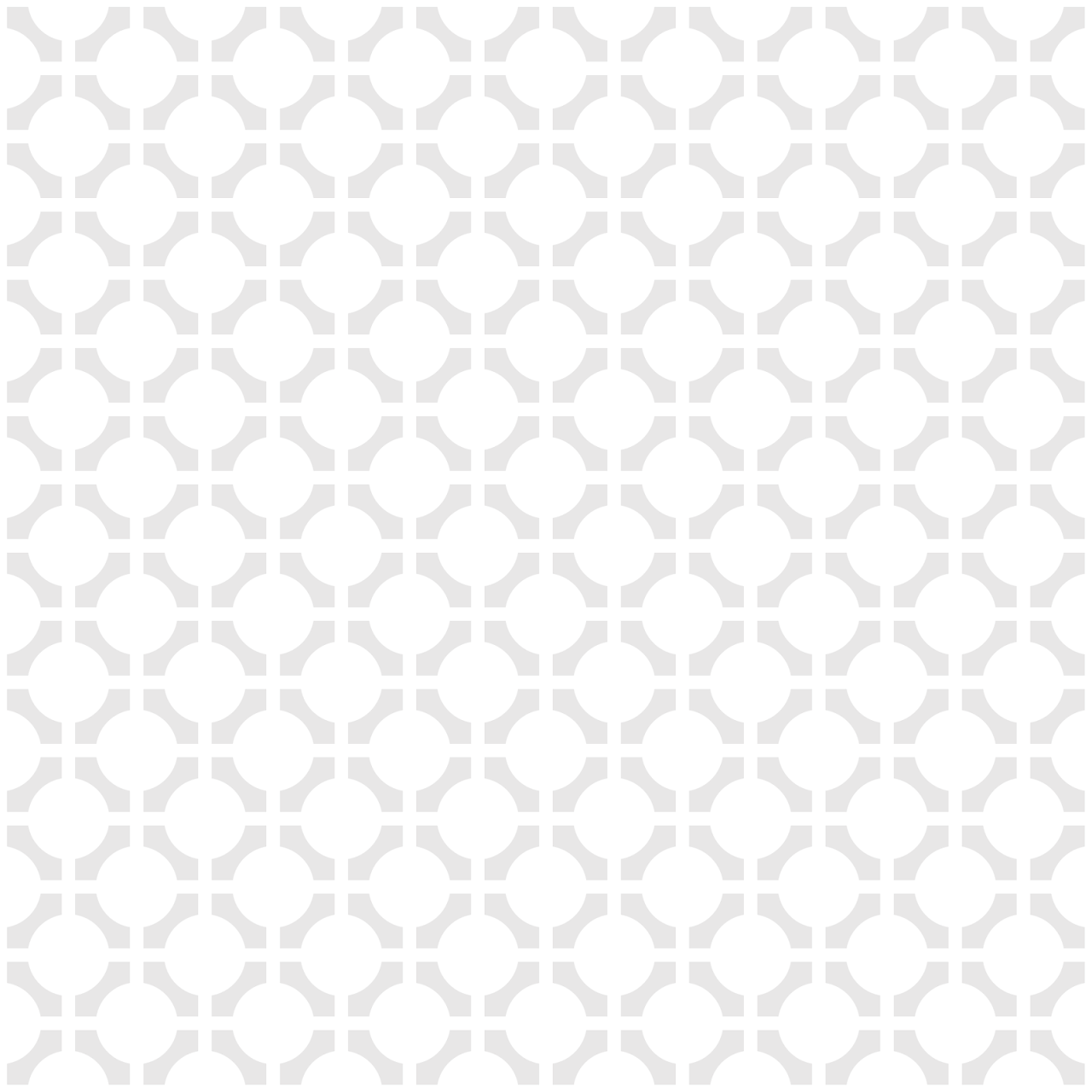 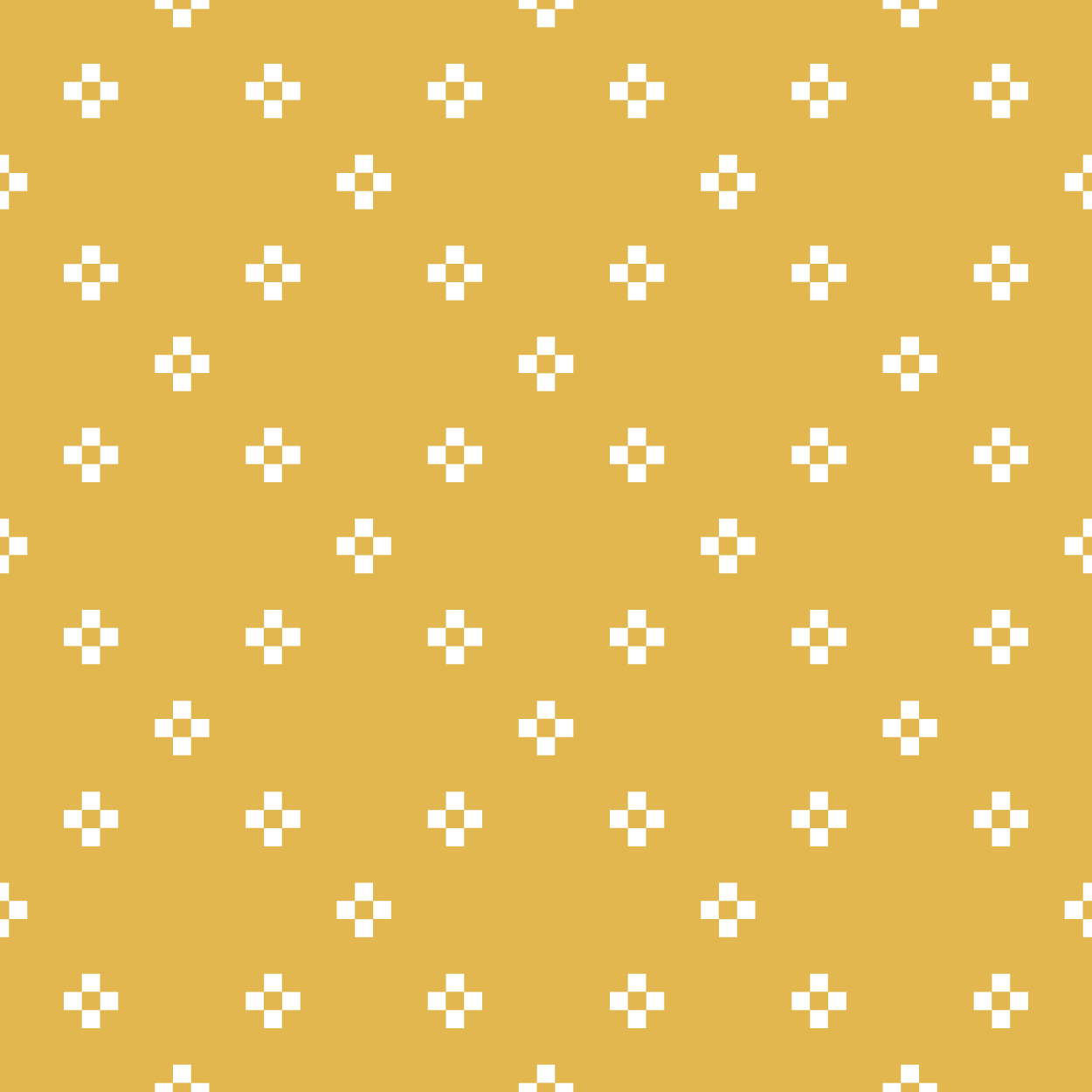 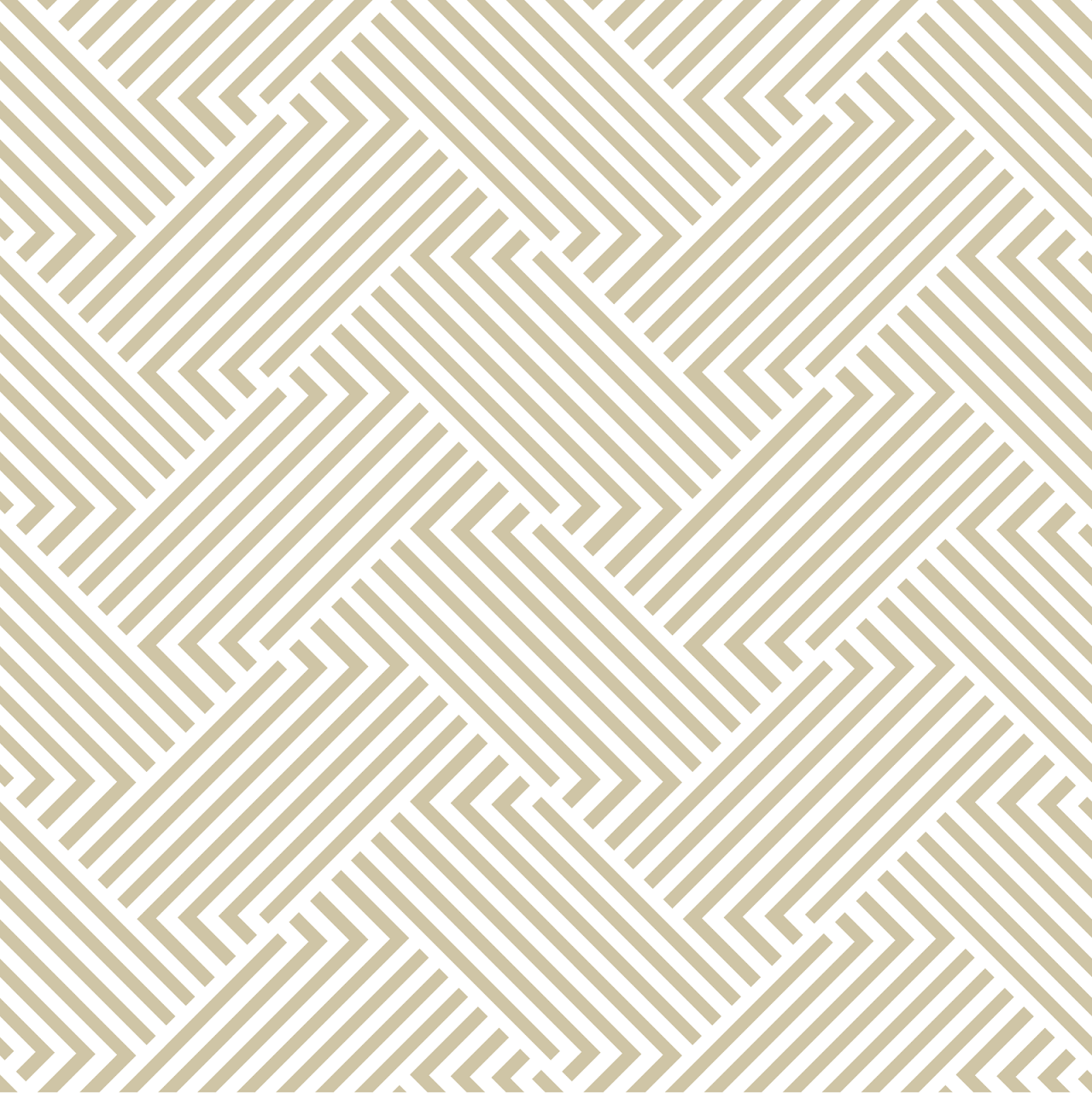 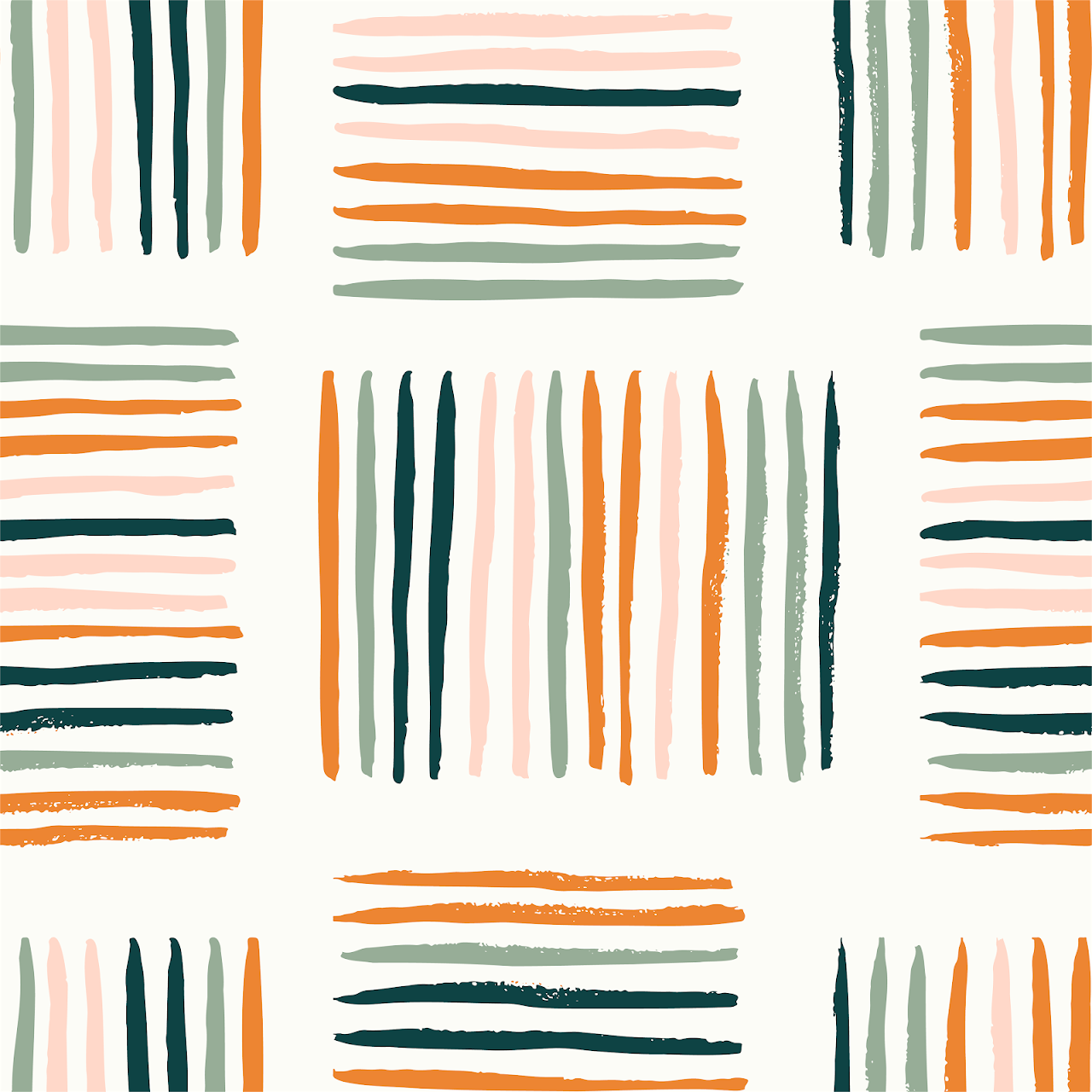 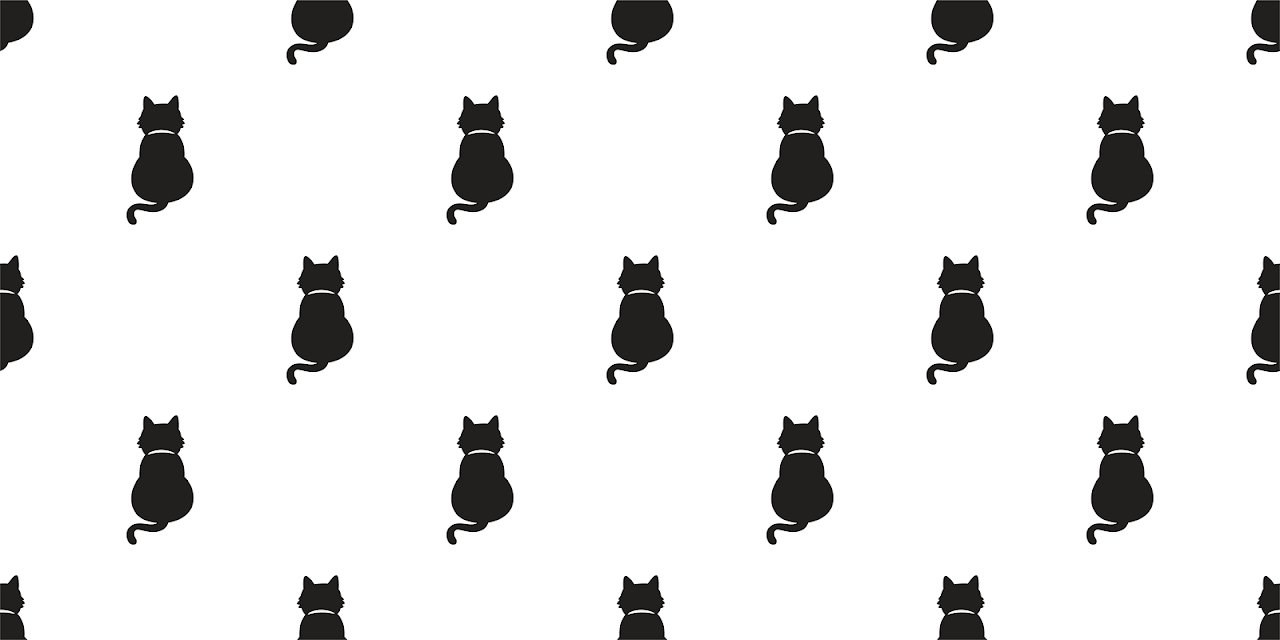 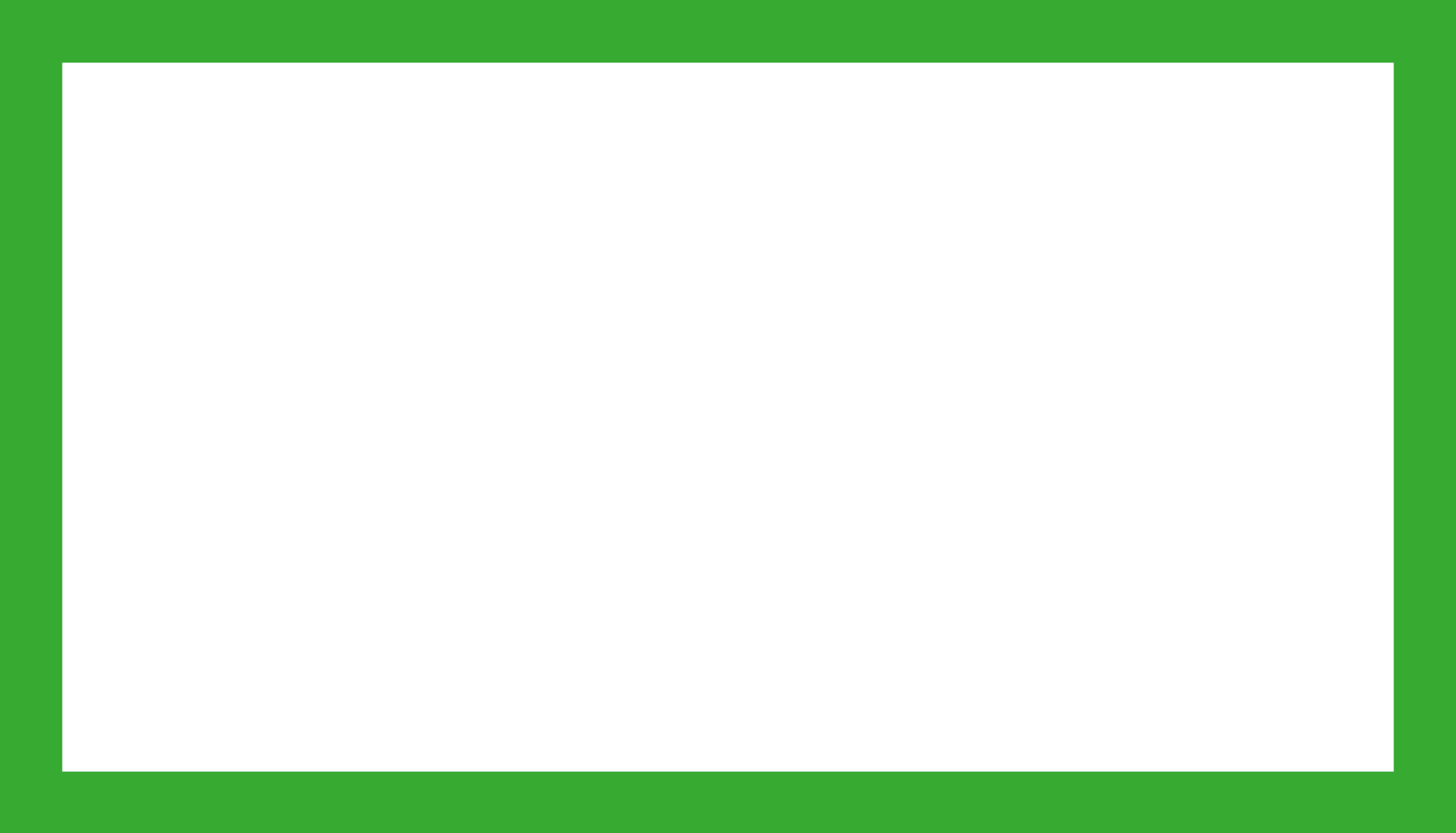 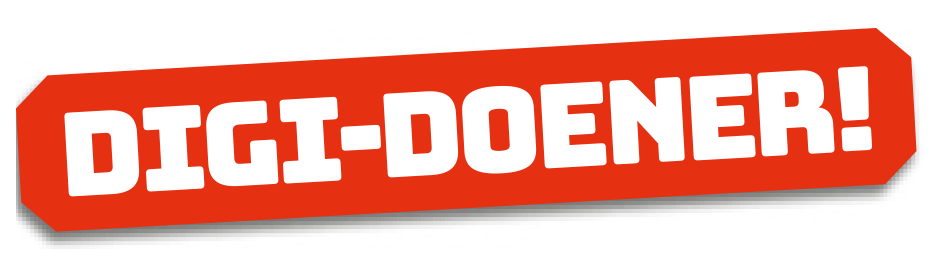 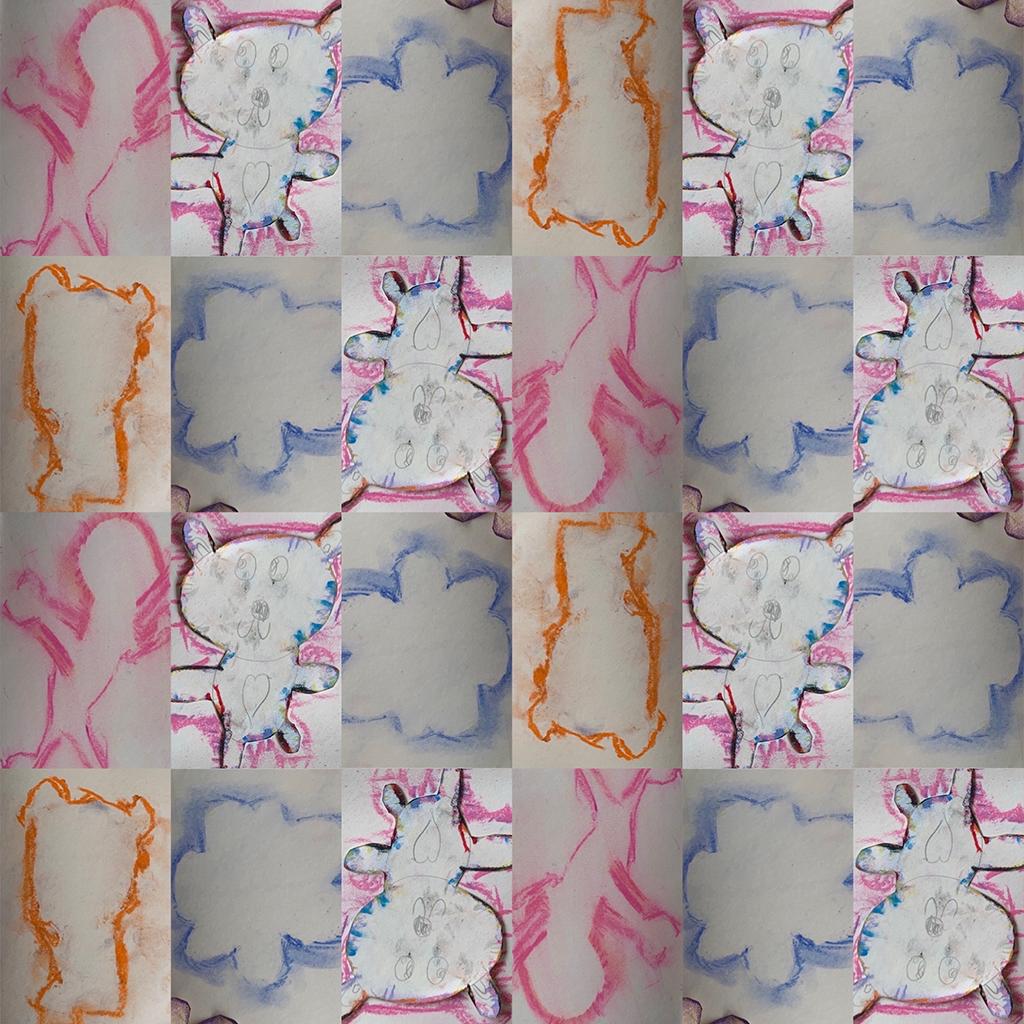 Maak zelf behang
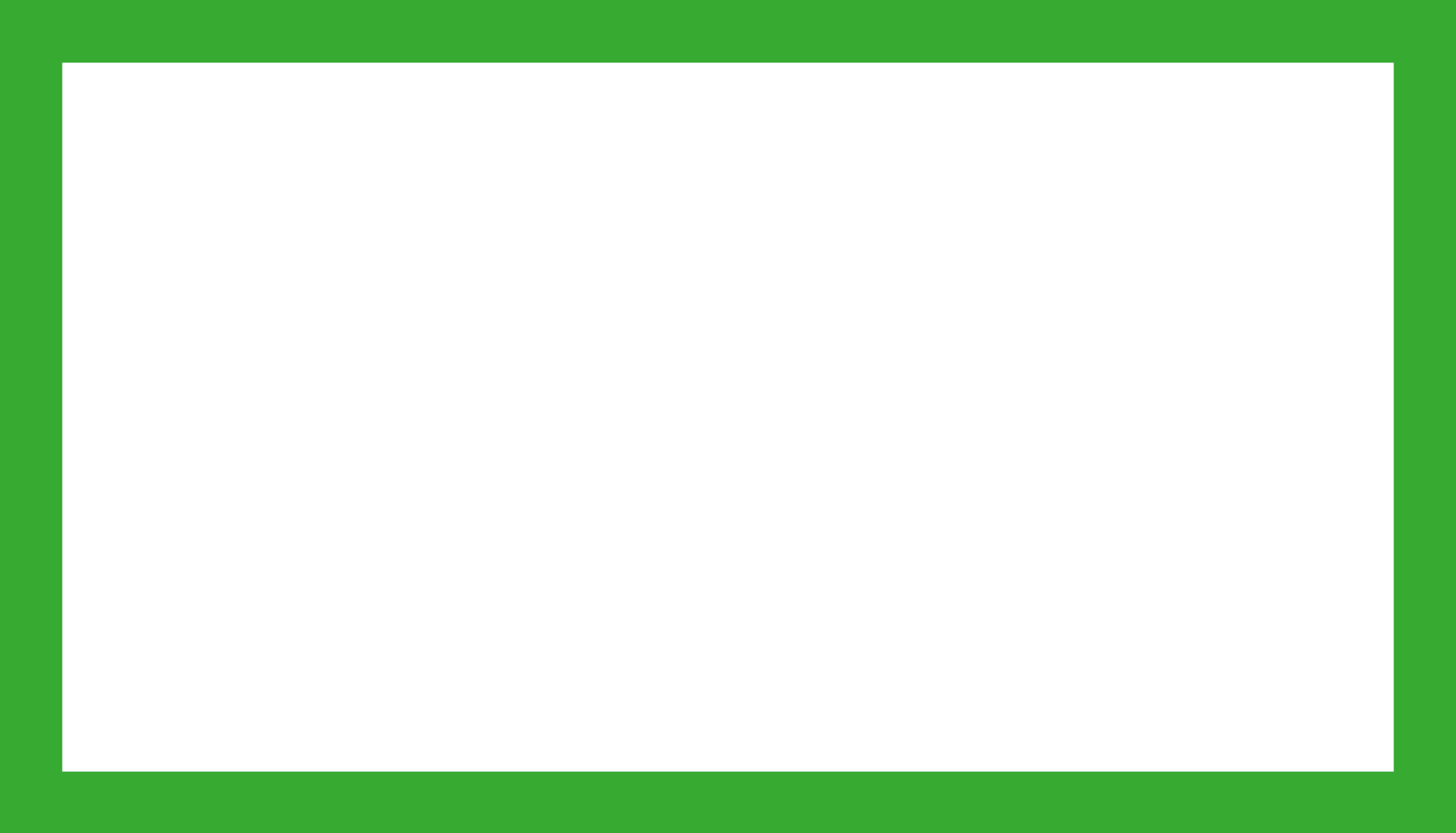 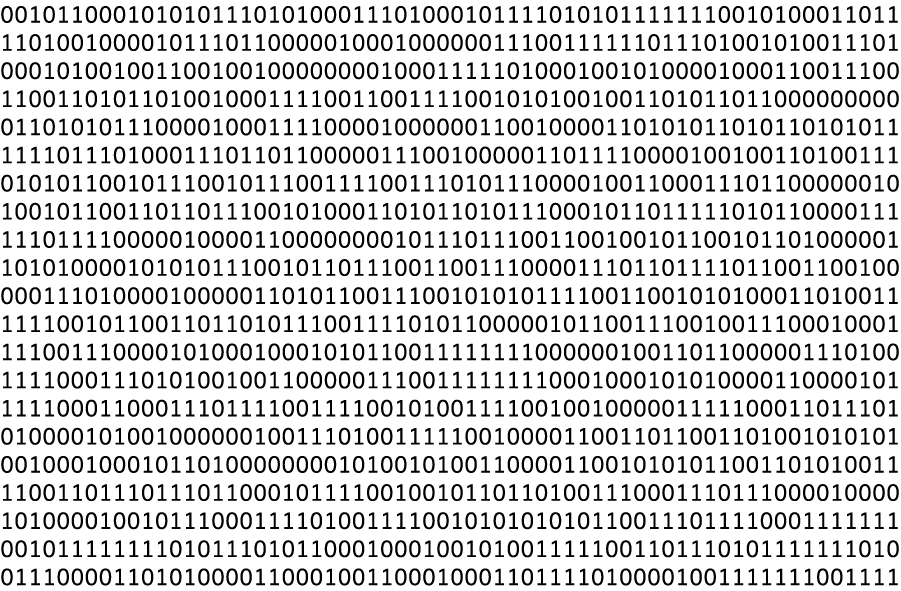 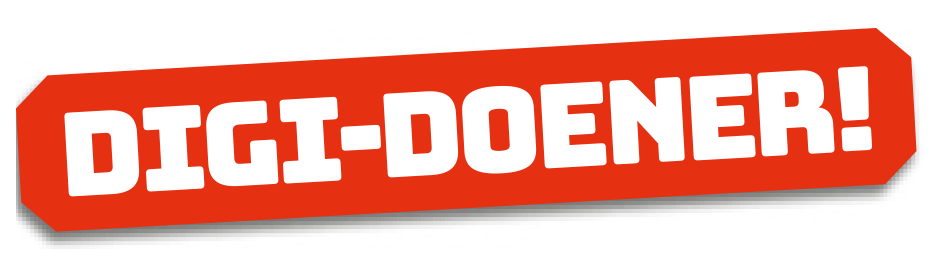 Het algoritme van een behang
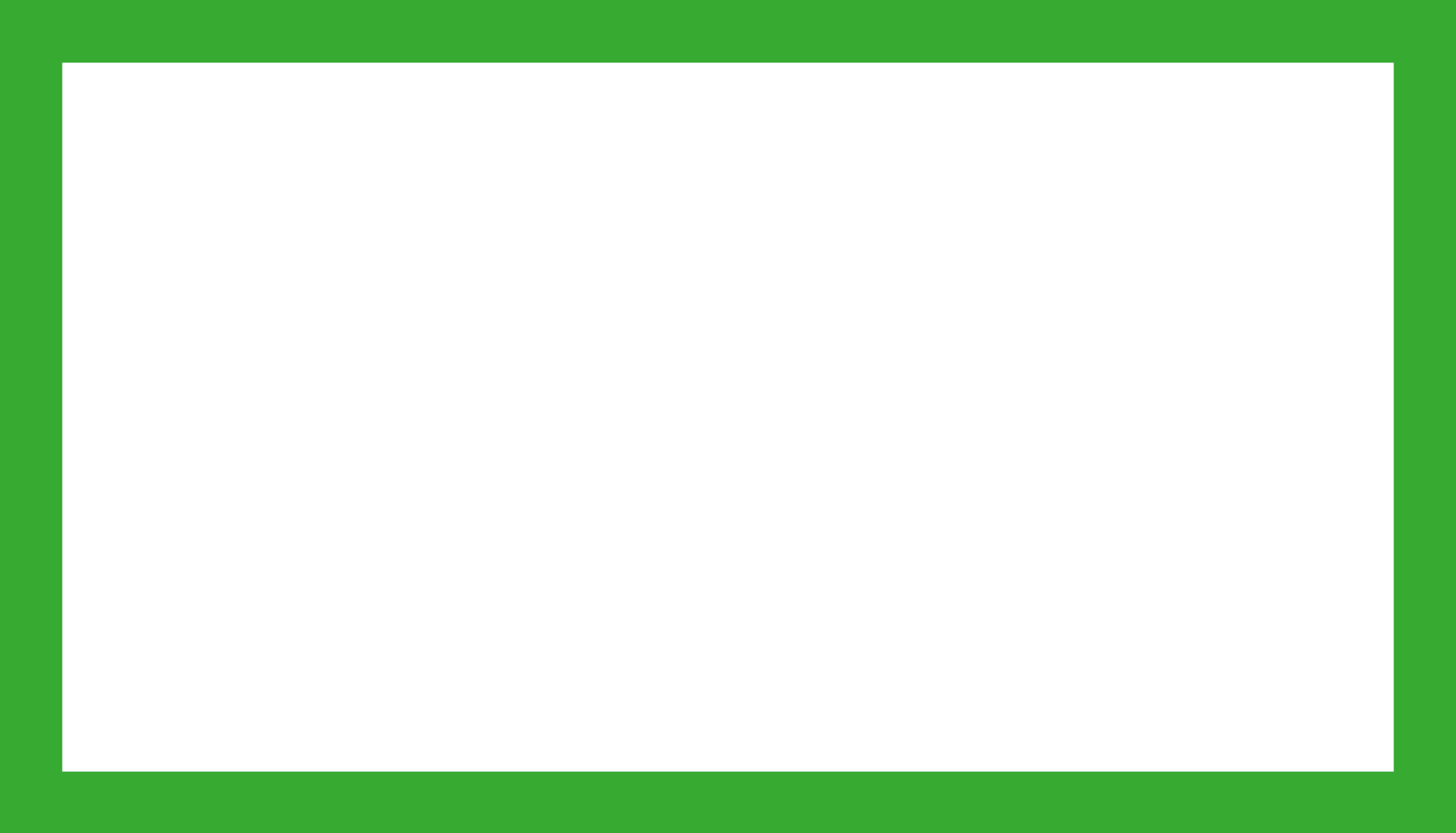 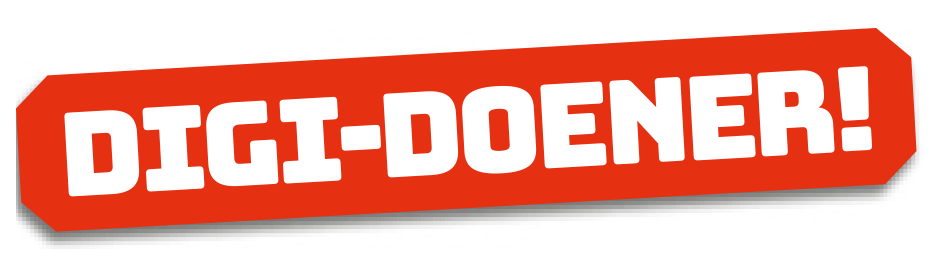 Het algoritme van de klas
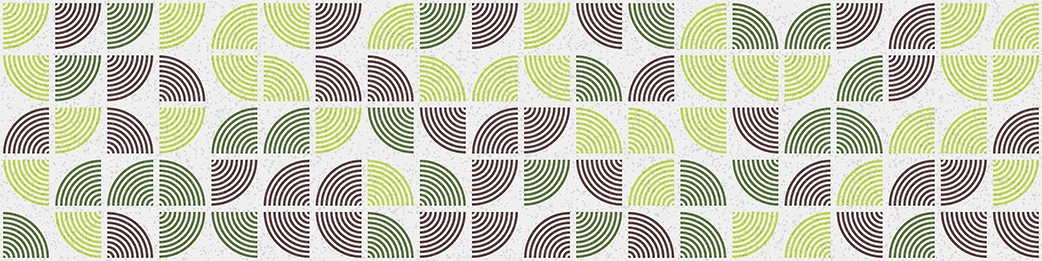